漢字の練習　４
2年
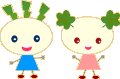 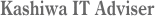 大気圏
たい き けん
享受
きょう じゅ
けん　ちょ
顕著
下旬
げ　 じゅん
箇条書き
かじょうが
酪農
らく　のう
頻度
ひん　ど
遮断
しゃ　だん
隠蔽
いん　ぺい
戴冠式
たいかんしき
栄冠
えい　かん
寛大
かん　だい
塑像
そ　　ぞう
逐次
ちく　じ
山峡
さん きょう
過剰
か　じょう
脊髄
せき　ずい
骨髄
こつ　ずい
堆積
たい　せき
頒布
はん　ぷ
均衡
きん　こう
勾配
こう　ばい
坑道
こう　どう
王妃
おう　ひ
刹那
せつ　な
楽譜
がく　ふ
破綻
は　　たん
缶
かん
橋桁
はし　げた
漬け物
つ
勅命
ちょく めい
朕
ちん
恭順
きょうじゅん
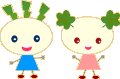 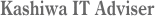